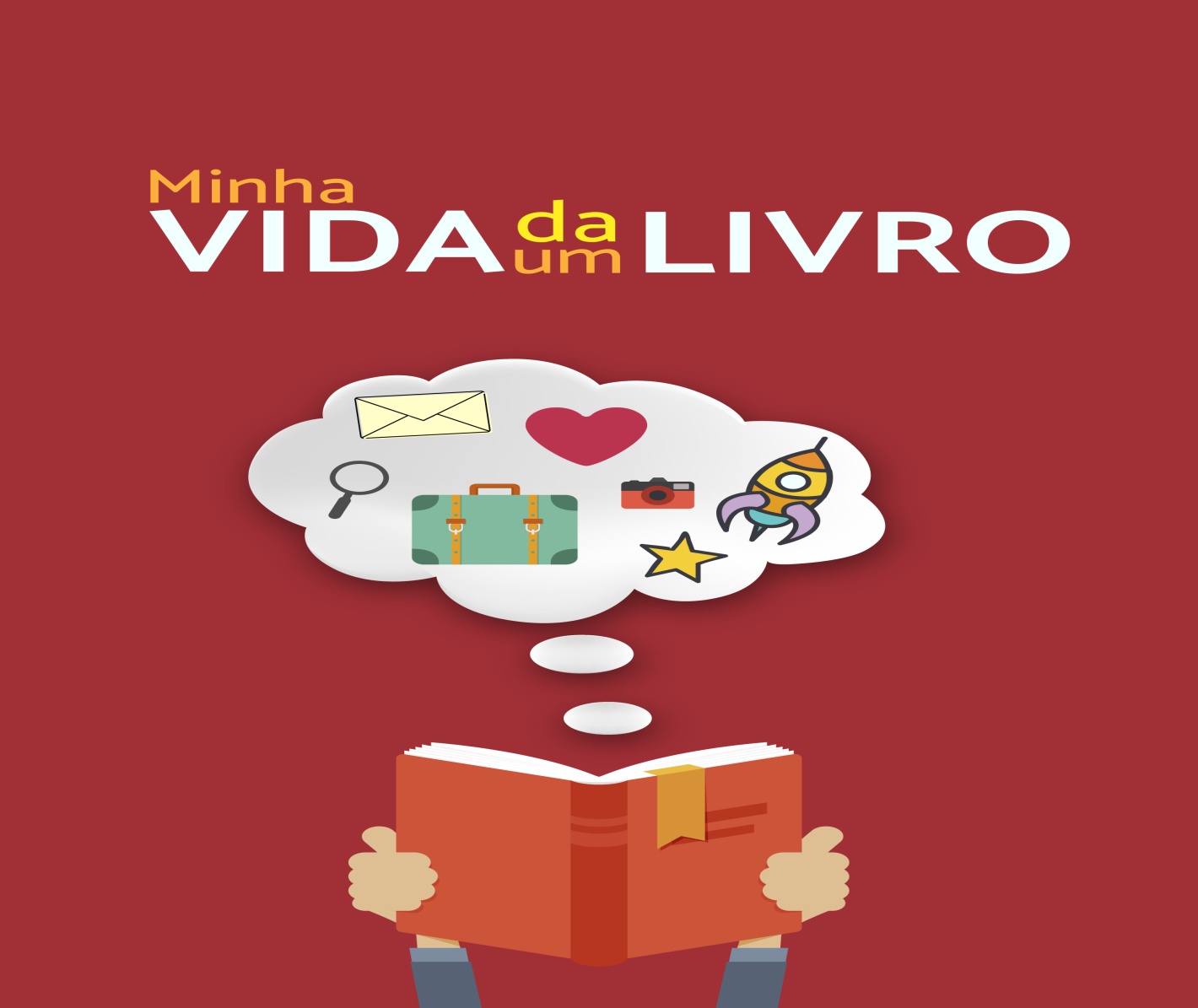 O que é?
O álbum do projeto “Minha Vida dá um Livro” é um jeito de contar a história de vida de cada uma das nossas crianças e adolescentes em medida de acolhimento.
Falar em história de vida, é dizer que é único e que embora tenha tido um direito violado e tenha sido separado, cada um tem a própria história, diferente e especial.
Por quê?

	A quebra da convivência pode trazer sérias implicações ao desenvolvimento e ao comportamento, assim, além de oferecer os cuidados básicos necessários que a rede de atendimento possibilita, é preciso que também nos ocupemos em cuidar de detalhes do cotidiano.
	Criar oportunidades para que crianças e adolescentes possam se expressar, pode ser tão ou mais importante do que matricular na escola, levar para passear ou ir ao médico.
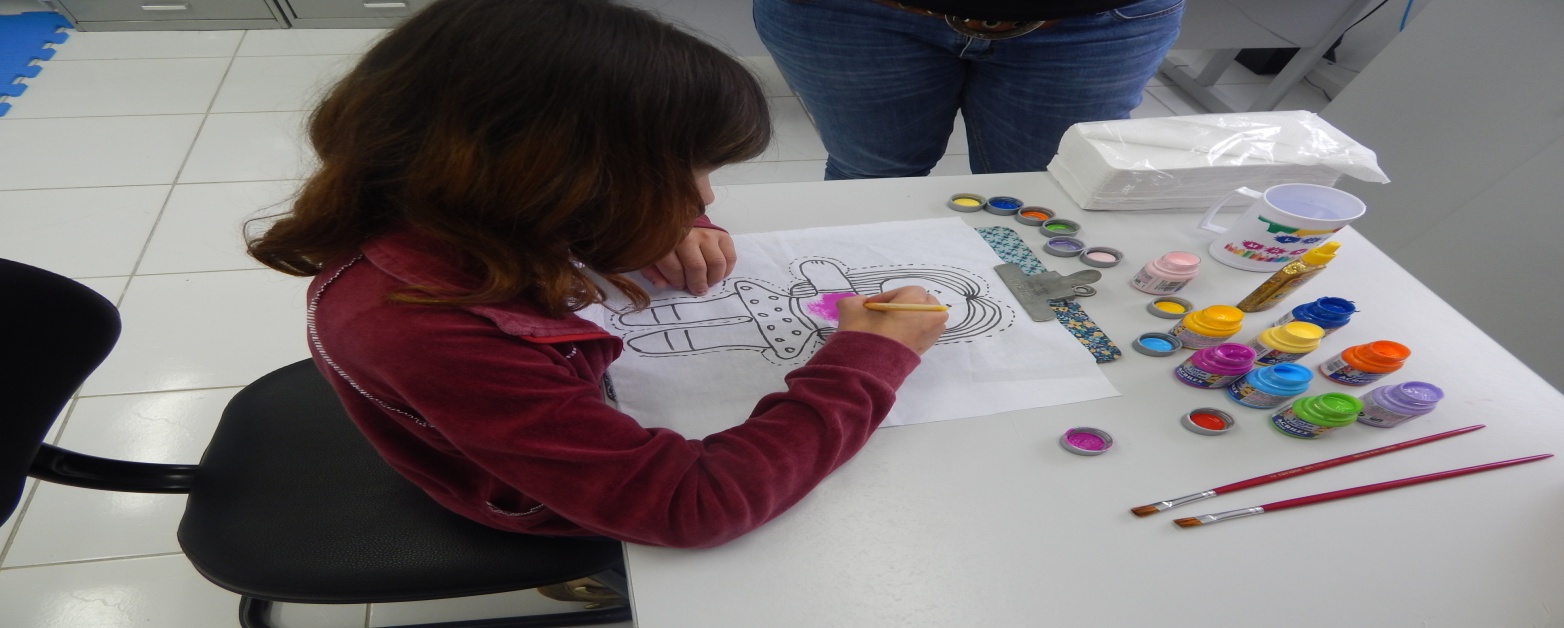 Buscando desenvolver estratégias de cuidado e querendo acolher verdadeiramente quem chega, com a sua história e sua dor,  pensando em quão importante é ter o registro daquilo que vivemos ou sentimos, chegamos ao álbum “Minha Vida dá um Livro”.

	Registrar a vivência durante o período de acolhimento é evitar que esse tempo, longo ou curto seja um parêntese em branco na vida da criança. 

	O nosso álbum foi inspirado no belíssimo trabalho do Instituto Fazendo História, no programa Fazendo Minha História.
Quem faz?
A equipe técnica do Serviço de Acolhimento, a Famílias Acolhedoras, as cuidadoras do Abrigo Institucional e as crianças e adolescentes.
Como faz?		
Com papéis coloridos, tinta, canetinha, livros de histórias, fotografias as crianças e adolescentes vão contando o que lhes passa pela cabeça e pelo coração.
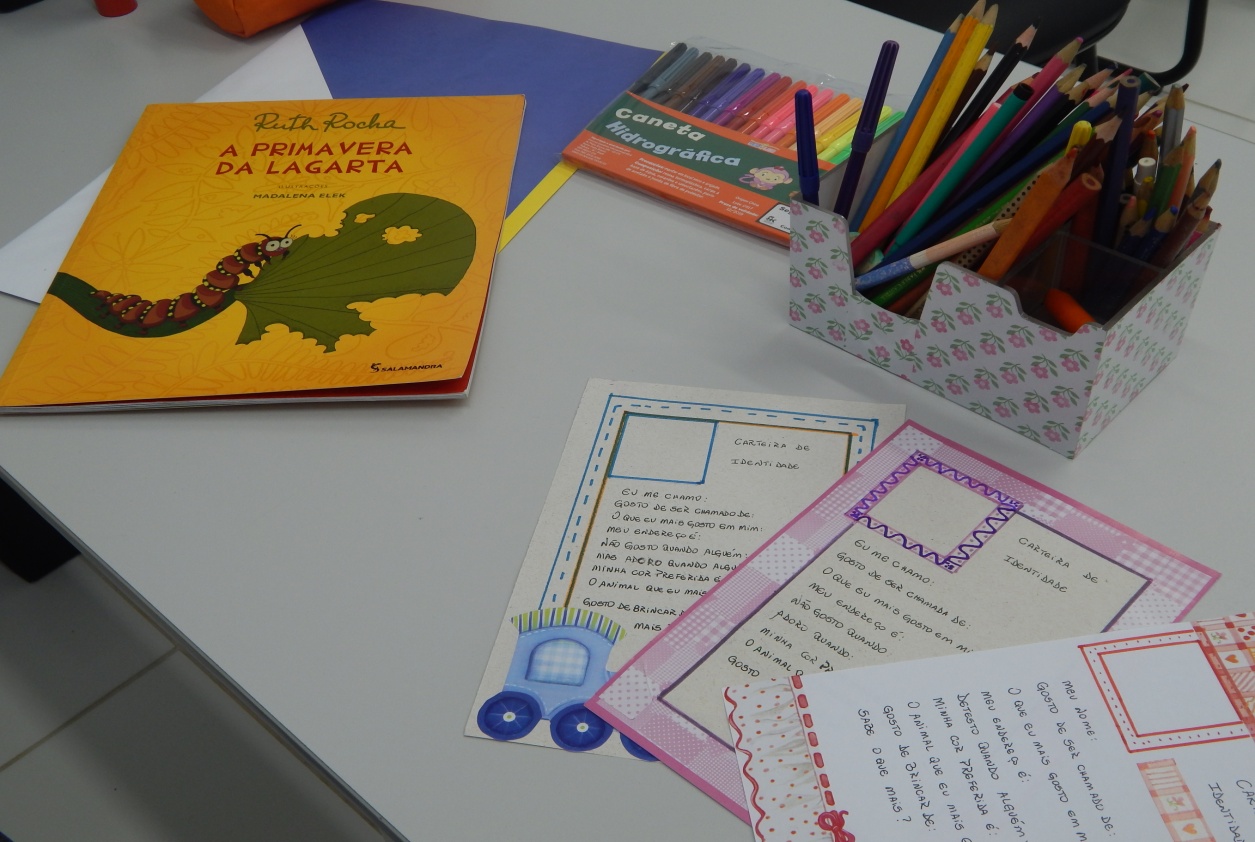 Construímos uma página de cada vez, tem a página da árvore genealógica, em que pegamos a certidão de nascimento para trabalhar as informações possíveis, há crianças que pedem para fazer também a árvore da Família Acolhedora, a página das coisas que gosto e que não gosto... As páginas com fotografias que registram bons momentos, a dos medos, a história de como chegou ao acolhimento, a linha da vida, páginas construídas por amigos, e as de despedida!
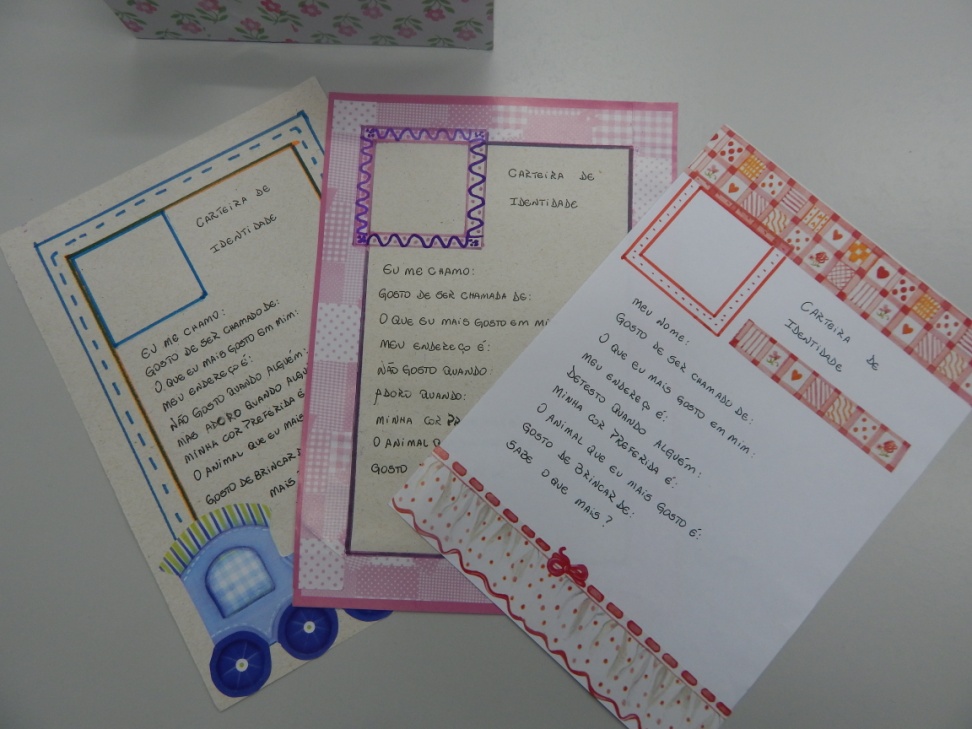 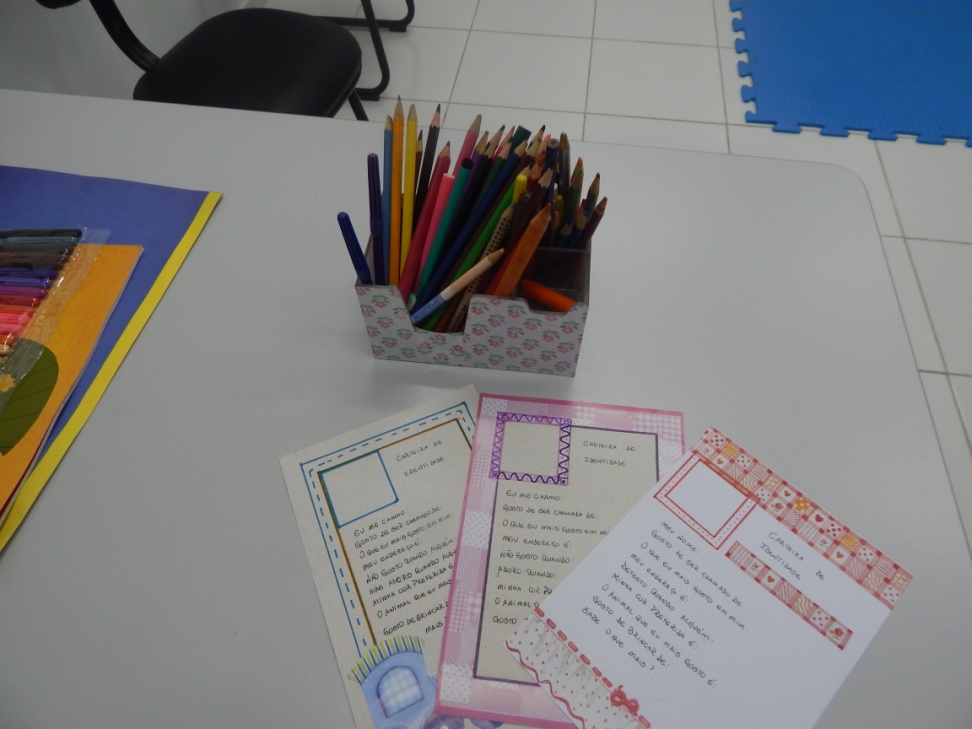 O álbum único, personalizado, feito com amor, é certamente preciosa ferramenta de crescimento e autoconhecimento
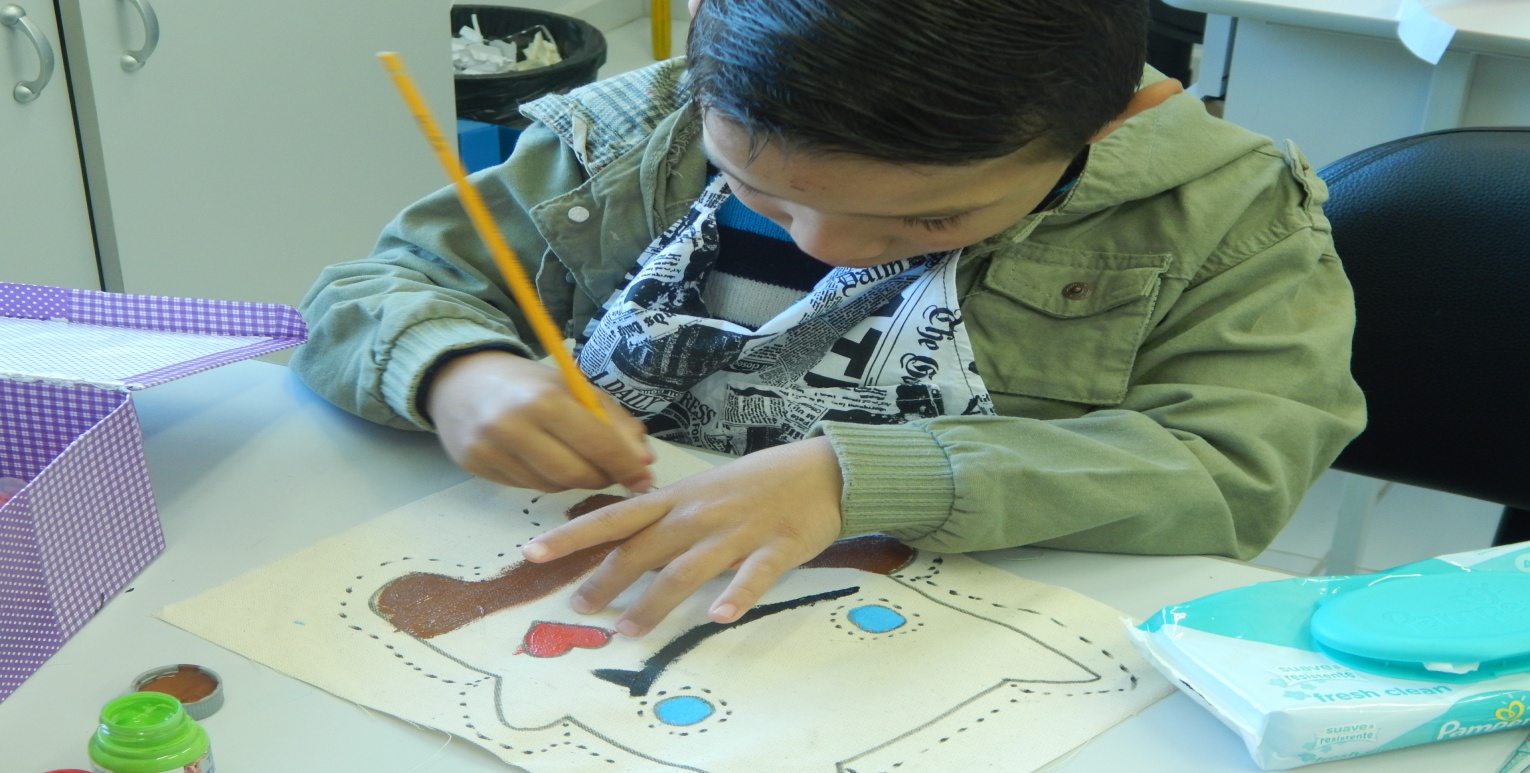 Assim, são trabalhados sentimentos, características gostos, 
a família biológica, tudo o que diz respeito ao universo da criança.
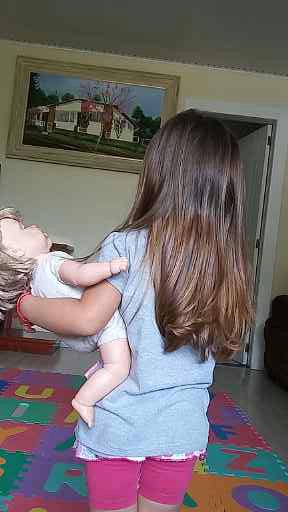 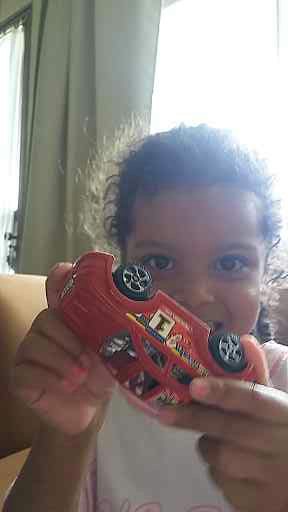 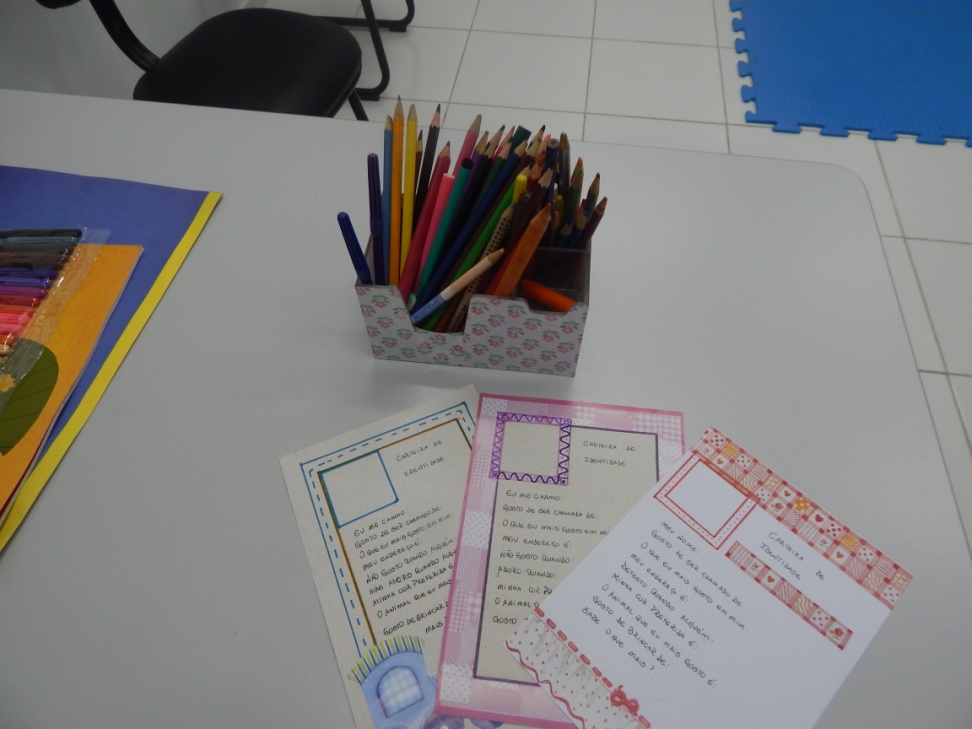 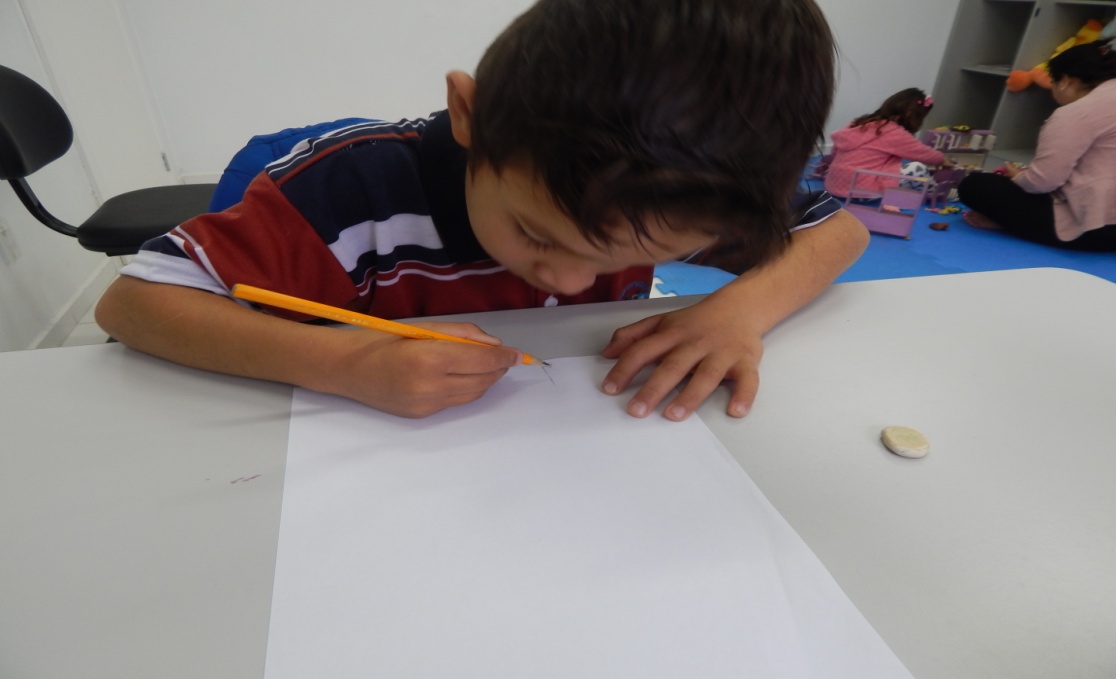 História vivida, história gravada... Impossível apagar...
	Nossas experiências
	 nos definem, 
	nos constituem... 	
	Toda vida dá um 
	livro...
	Toda história 
	merece ser contada!
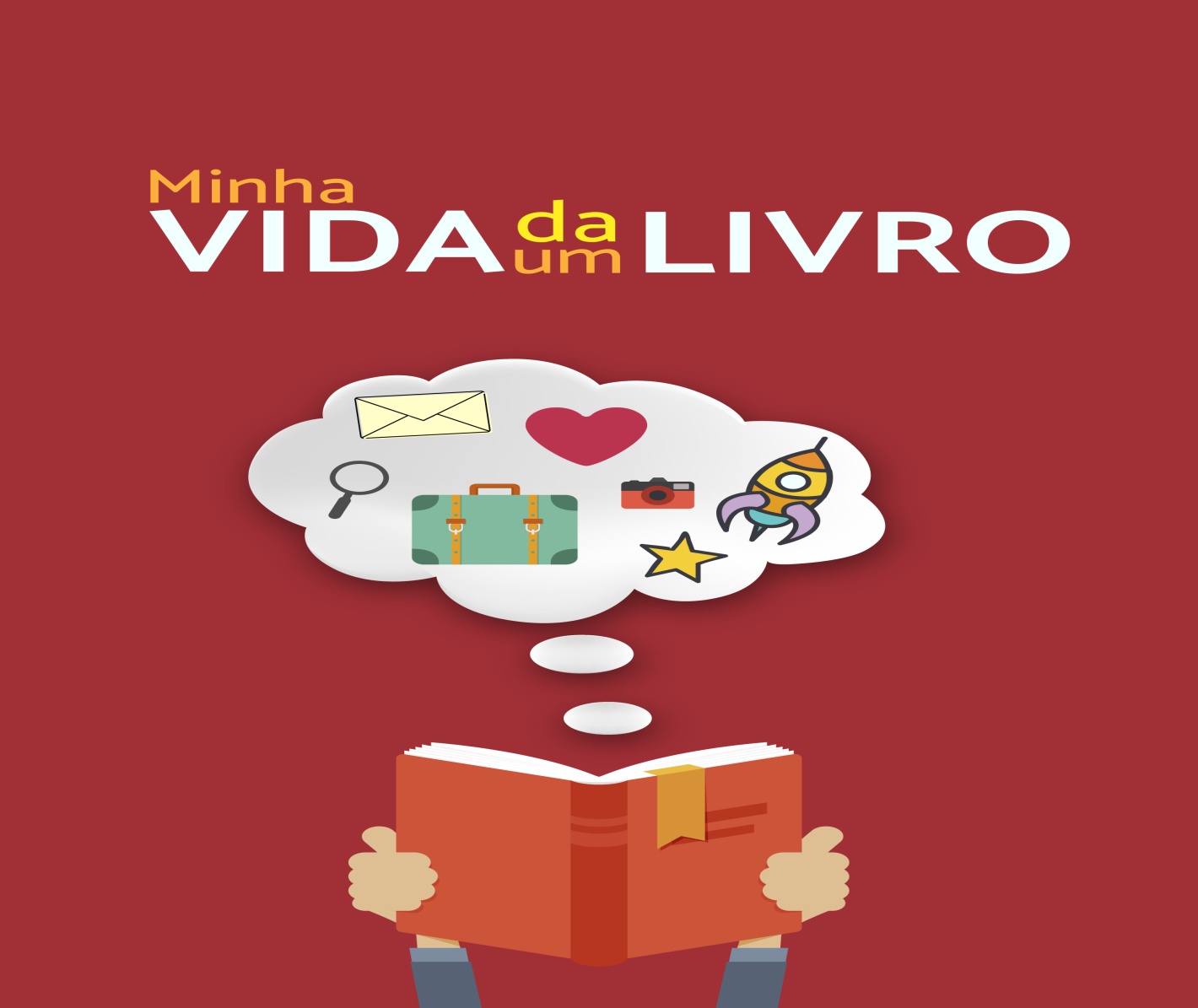 Referência:
www.institutofazendohistória.com.br